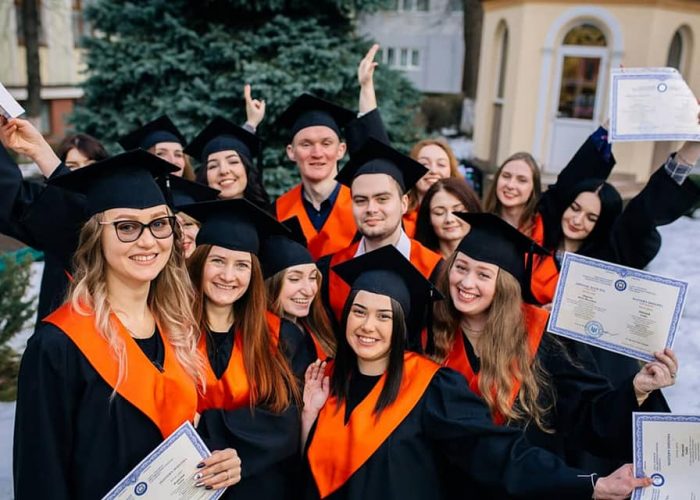 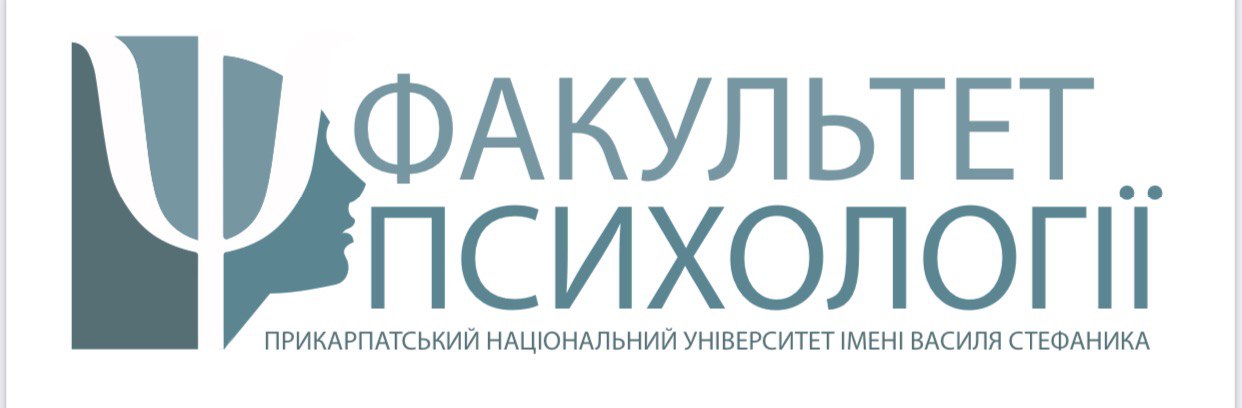 Бакалаврат 
                                                                      Факультету психології
           Прикарпатського національного університут імені Василя Стефаника
вул. Шевченка, 57
м. Івано-Франківськ
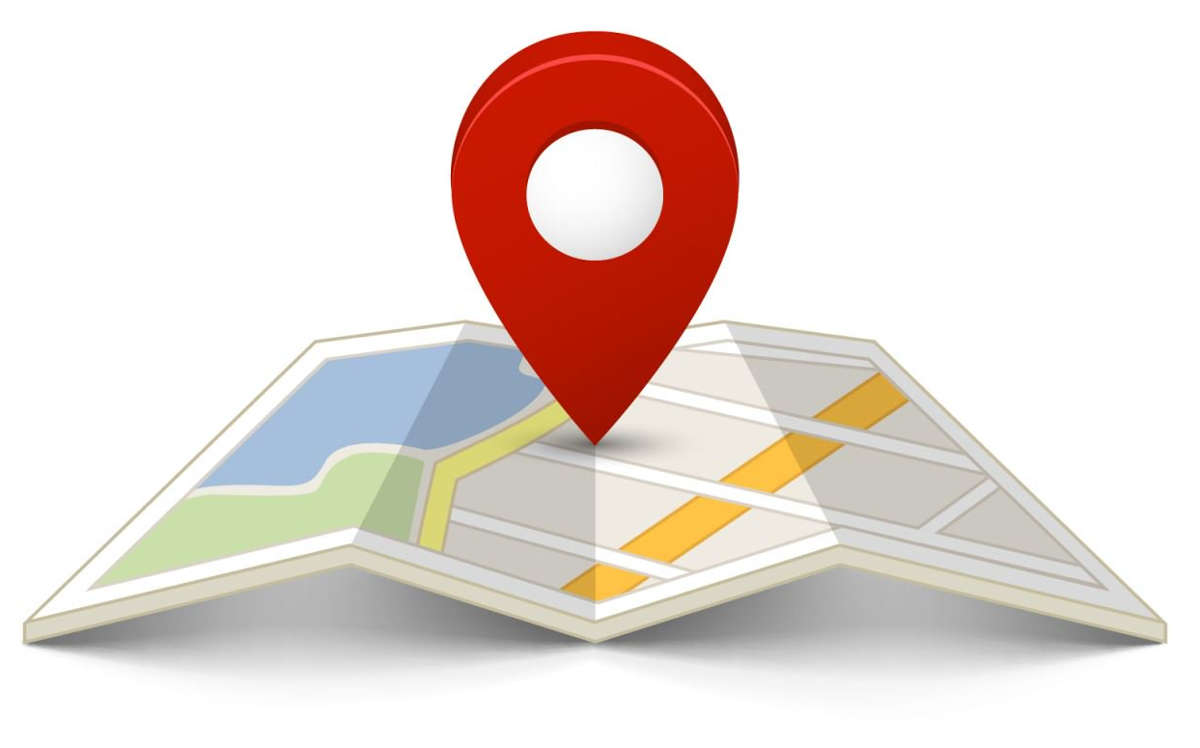 (0342)596014
dekanat_psycholog@pnu.edu
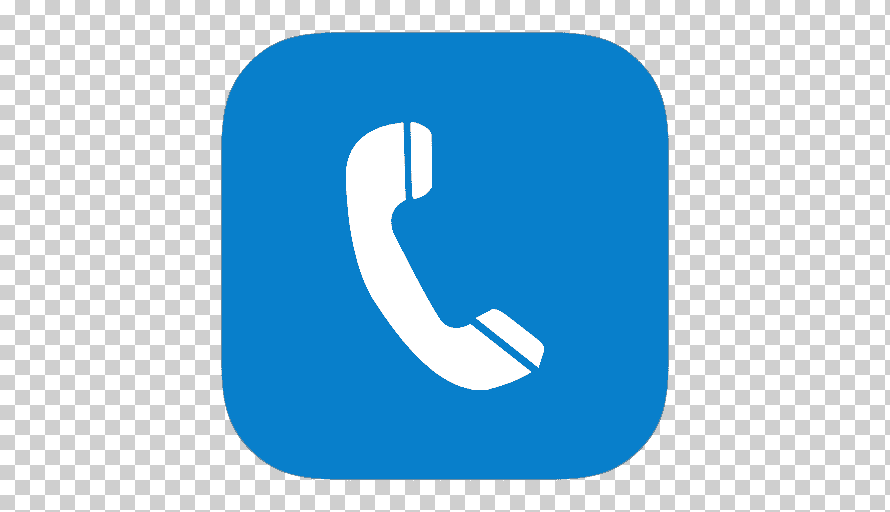 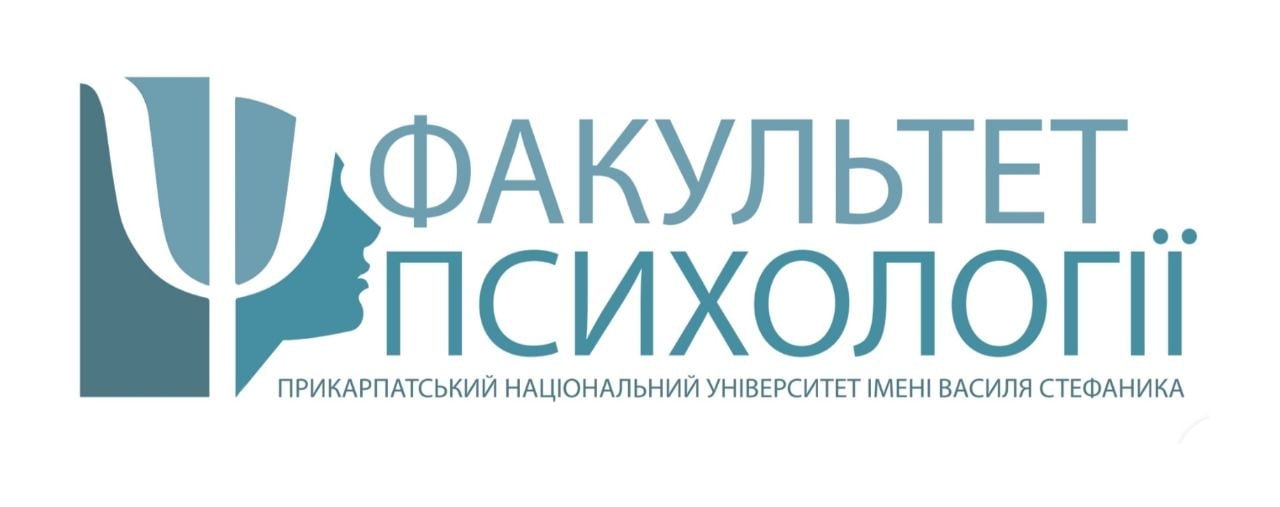 СПЕЦІАЛЬНОСТІ
ПСИХОЛОГІЯ
ФІЛОСФІЯ
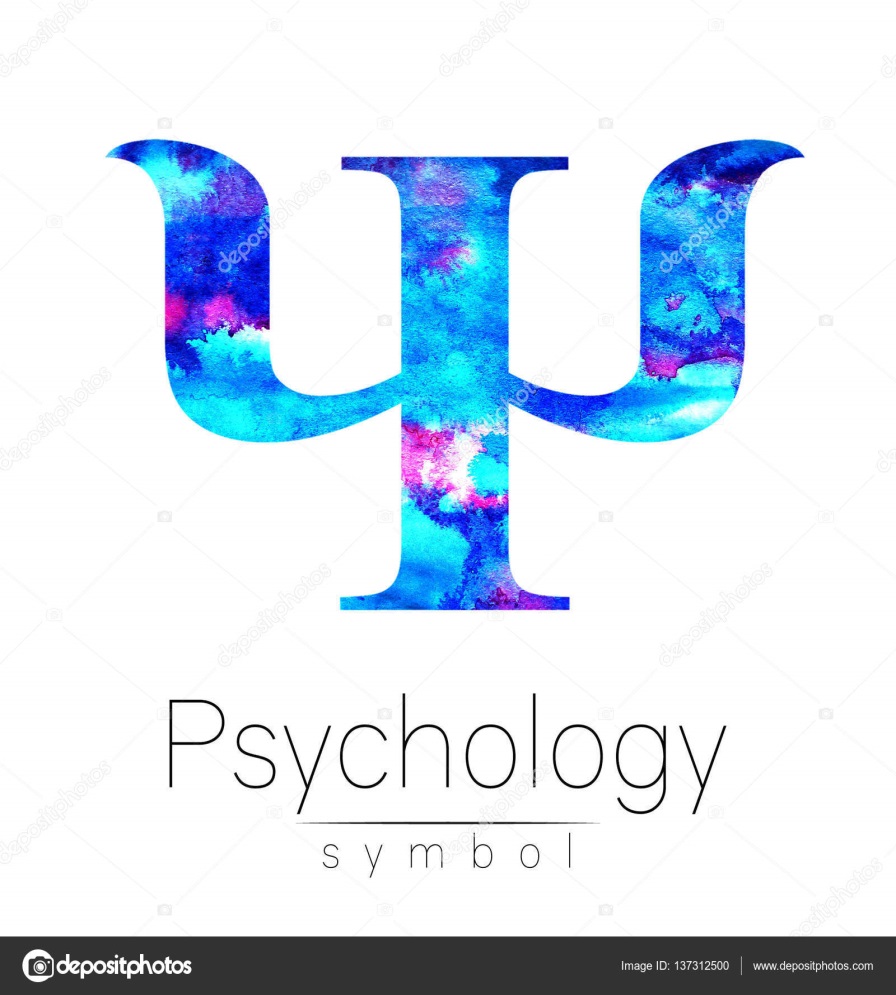 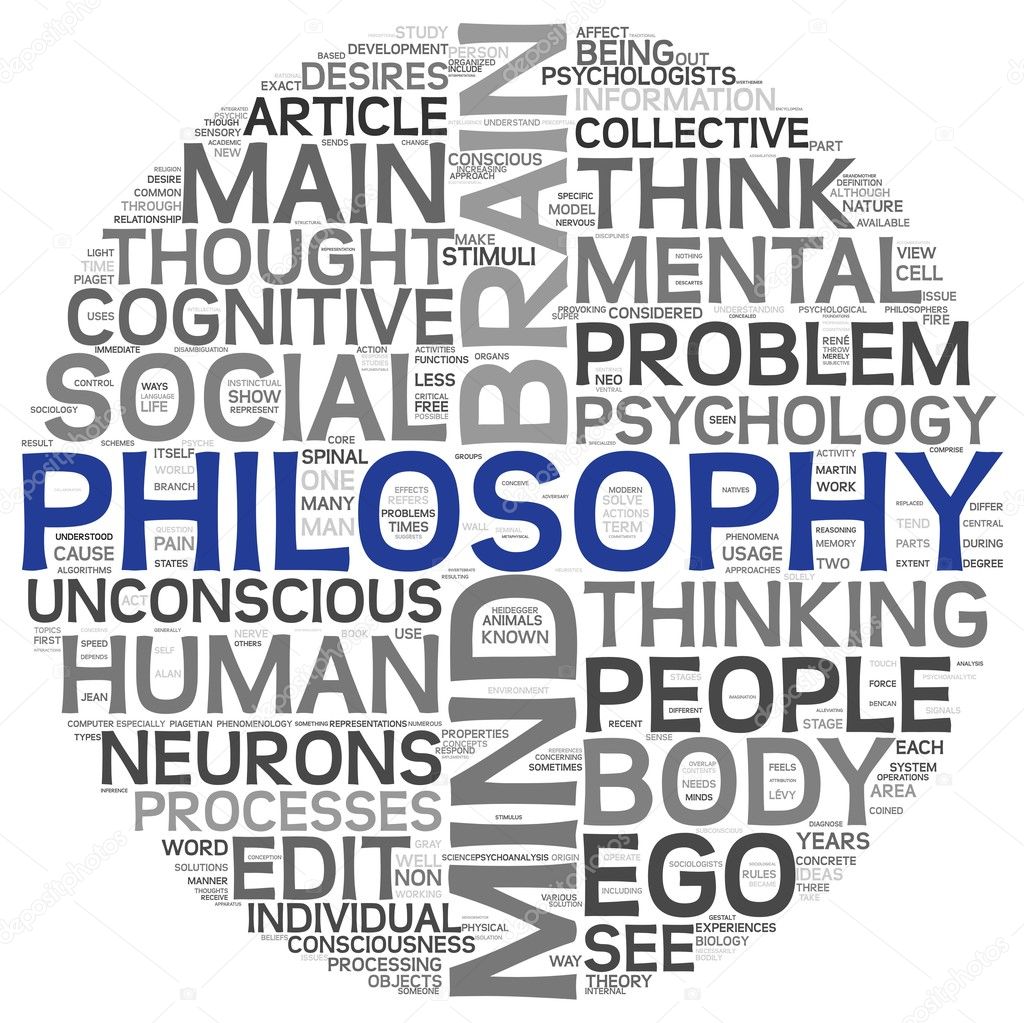 Приймальна комісія: https://admission.pnu.edu.ua/
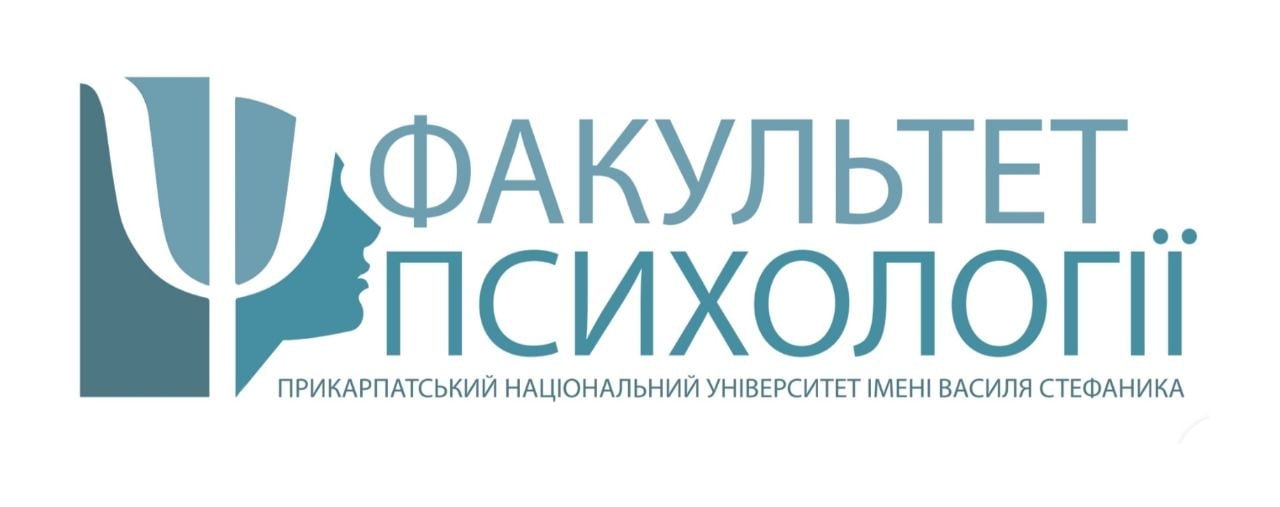 Освітній рівень: Бакалавр
053 Психологія
Освітня програма “Реабілітаційна психологія”
Освітня програма “Психологія”
Вступ можливий на основі:
ПЗСО після 11 класу
ОР бакалавра (на основі ОКР молодшого спеціаліста) (старші курси)
ОР бакалавра (на основі здобутого рівня вищої освіти – бакалавра, спеціаліста, магістра) (старші курси)
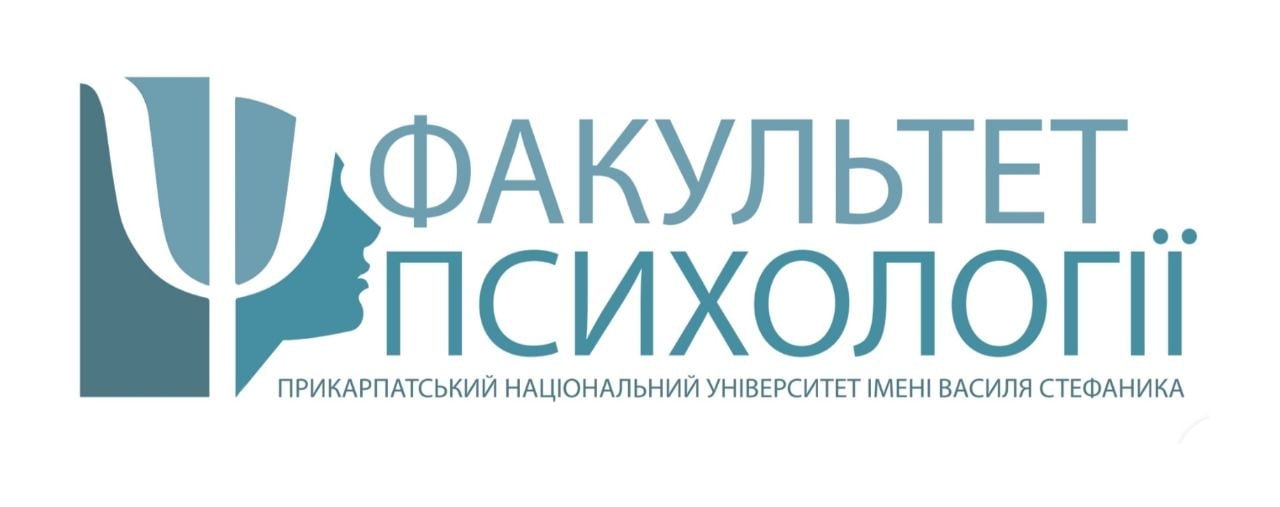 Вступ на освітні програми ОР Бакалавр
після 11 класу на основі атестату про ПЗСО
ЗНО
Українська мова та література;
Математика;
Історія України або іноземна мова, або біологія, або географія, або фізика, або хімія
Освітня програма “Психологія”
Освітня програма “Реабілітаційна психологія
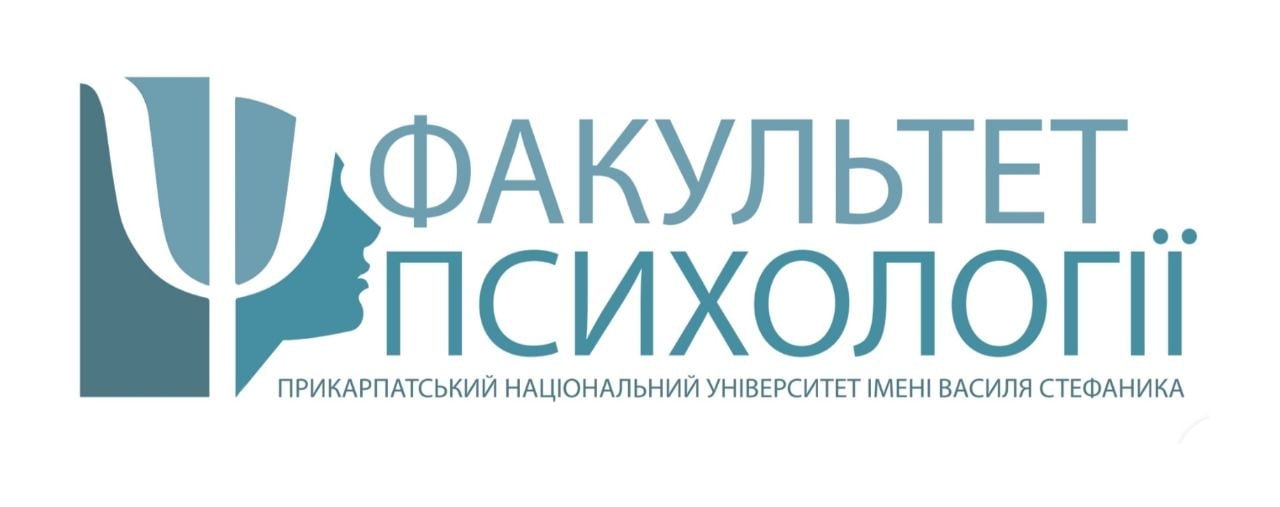 Освітня програма «Психологія»
Випускники програми можуть працювати:
у закладах системи освіти (дошкільні, загальноосвітні, професійні, вищі навчальні заклади); 
в інклюзивно-ресурсних центрах; 
у центрах соціальних служб для сім’ї, дітей та молоді, дитячих центрах творчості та дозвілля;
у дитячих будинках, притулках, геронтологічних центрах; 
у пенітенціарних закладах, митниці, військових формуваннях Міністерства оборони України та Міністерства внутрішніх справ України; 
в установах з відбору персоналу (кадрові агентства, центри зайнятості, центри профорієнтації та ін.);
в організаціях та бізнес-структурах; 
приватна діяльність психолога
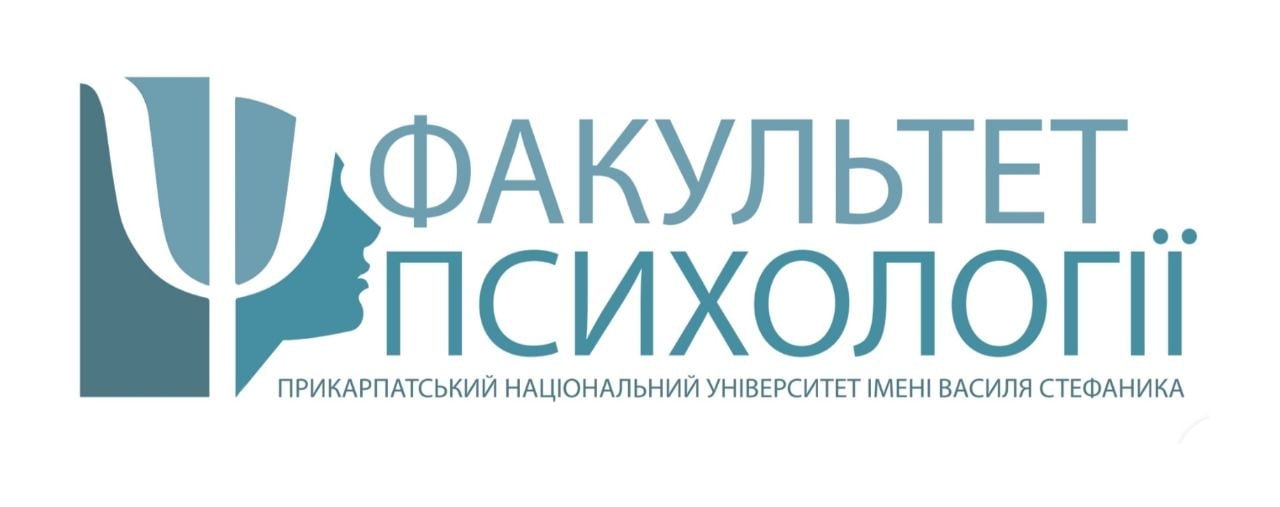 Освітня програма «Реабілітаційна психологія»
Випускники програми можуть працювати:
у закладах системи освіти (дошкільні, загальноосвітні, професійні, вищі навчальні заклади); 
у закладах охорони здоров’я (лікувально-профілактичні заклади, перинатальні, наркологічні, реабілітаційні центри, заклади санаторно-курортного лікування); 
в інклюзивно-ресурсних центрах; дитячих центрах творчості та дозвілля; 
у центрах соціальних служб для сім’ї, дітей та молоді; 
службі довіри, дитячих будинках, школах-інтернатах, геронтологічних центрах; 
у сферах діяльності, пов’язаних з екстремальною та кризовою психологією (пенітенціарні заклади, військові формування Міністерства оборони України та Міністерства внутрішніх справ України); 
в установах з відбору персоналу (кадрові агентства, центри зайнятості, центри профорієнтації та ін.).
https://www.youtube.com/watch?v=8E33rmmHooA
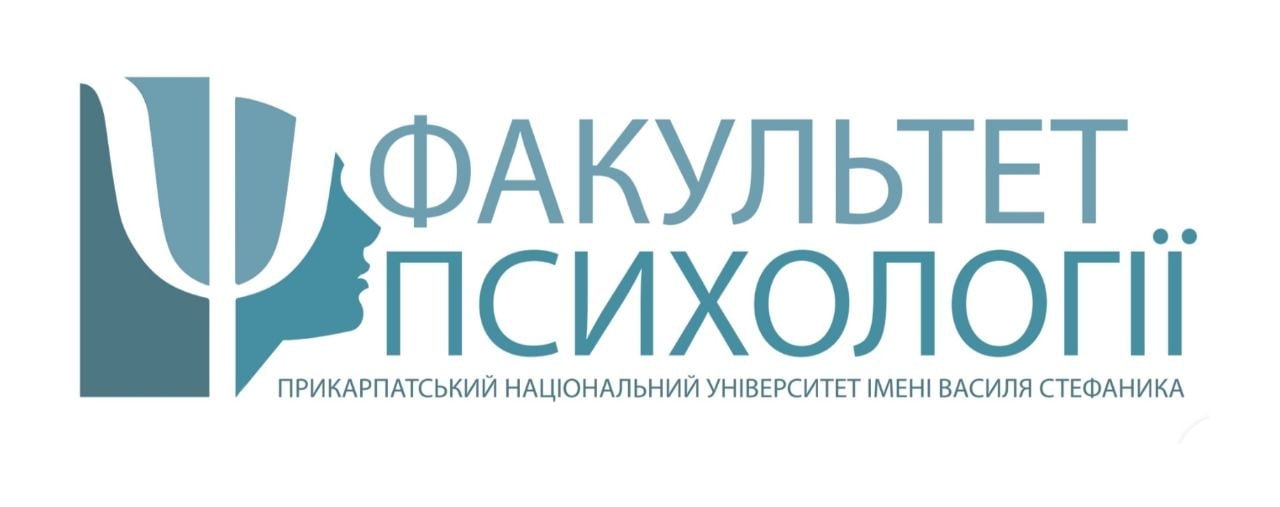 Освітня програма «Філософія»
Соціальні медіа
Наука
Управління
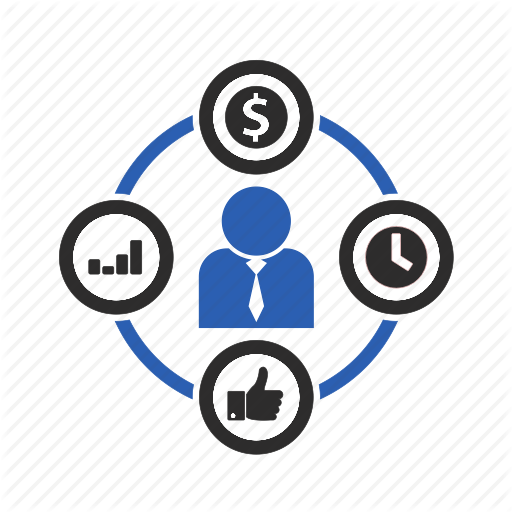 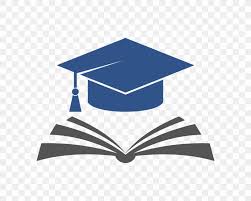 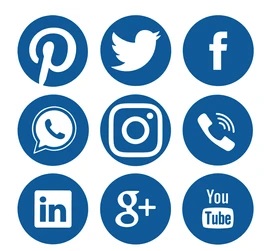 Універсальність філософської освіти.
Будьте ким бажаєте.
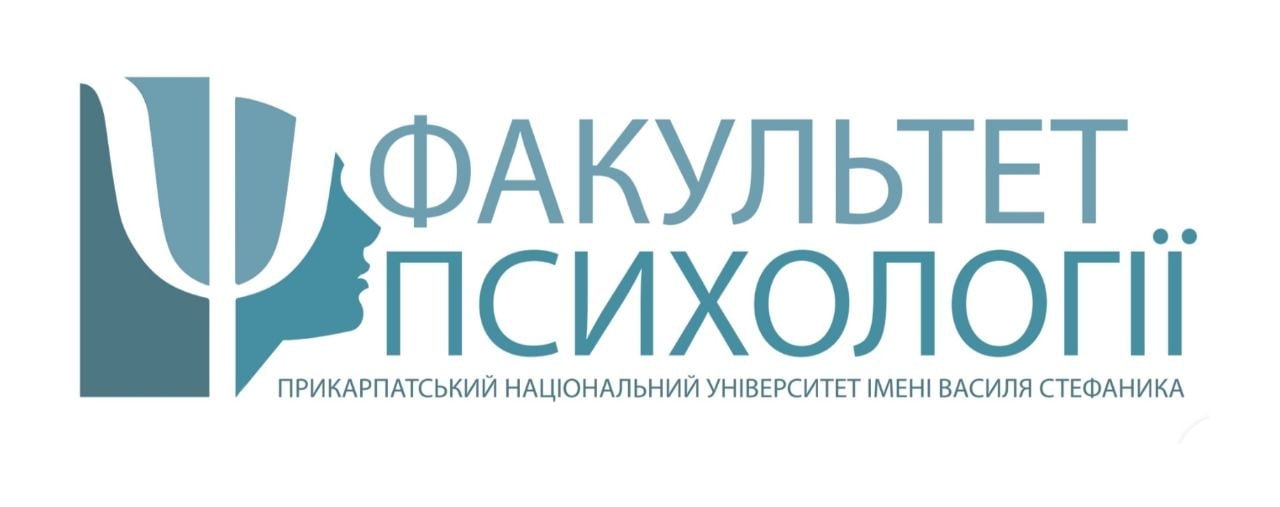 Освітня програма «Філософія»
Вступ на основі
Професійні можливості
Сертифікати ЗНО
Повної загальної середньої освіти (після 11 класу)
Диплома молодшого спеціаліста (на старші курси)
Диплома бакалавра, спеціаліста, магістра (на старші курси)
Педагогічна діяльність у середній та вищій освіті
Наукові дослідження
Робота у ЗМІ
Управління та політика
Соціальні медіа
Українська мова та література
Історія України
Математика або іноземна мова, або біологія, або географія, або фізика, або хімія
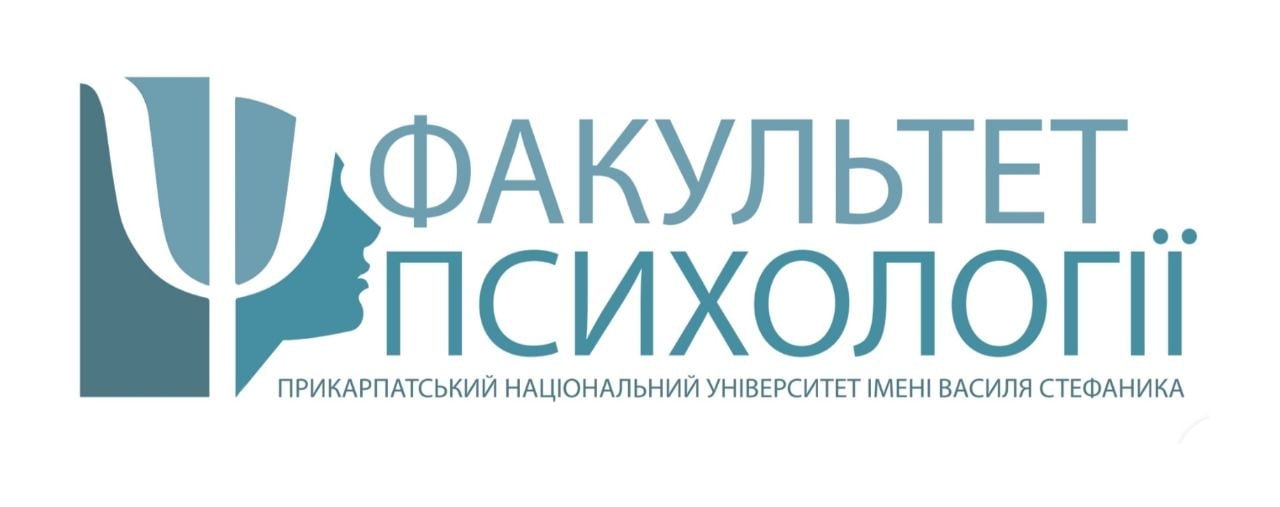 Можливості подальшого навчання:
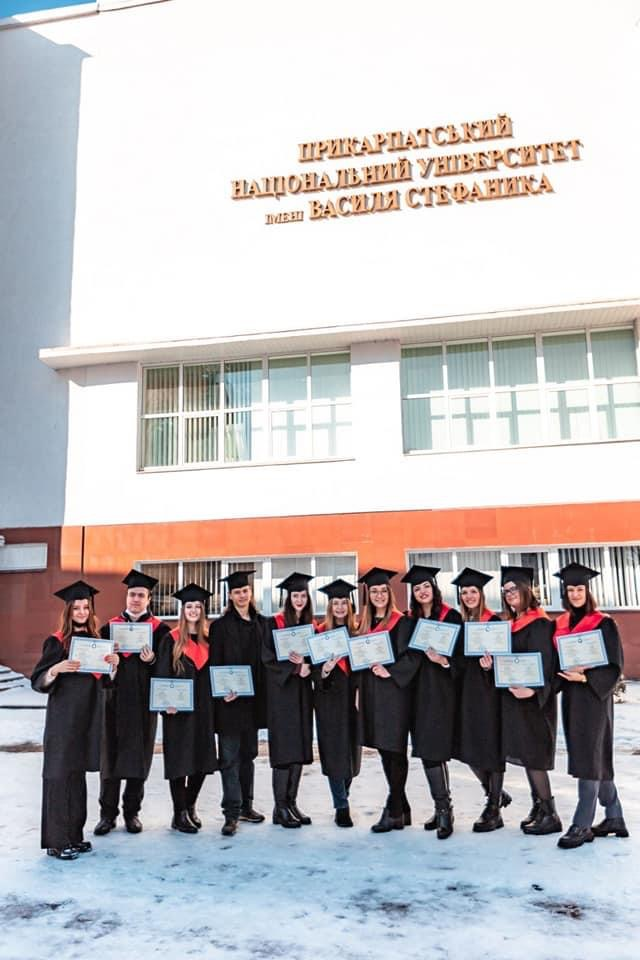 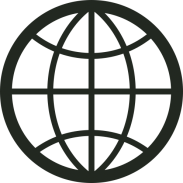 https://philosophical.pnu.edu.ua/
вул. Шевченка, 57
м. Івано-Франківськ
(0342)596014
dekanat_psycholog@pnu.edu
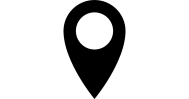 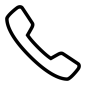 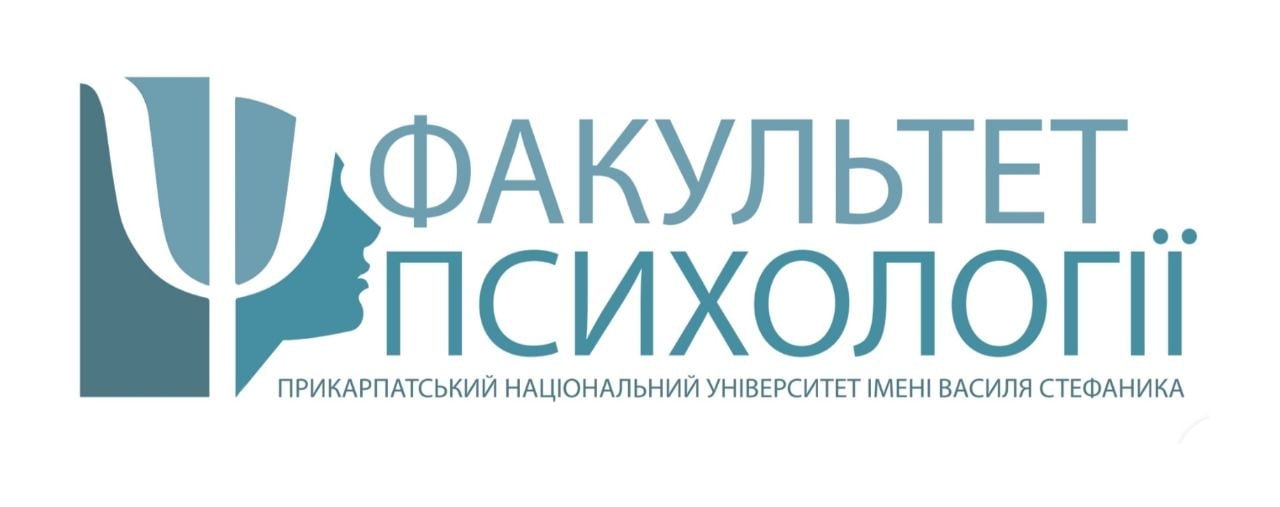 Додаткові можливості 	для професійного розвитку та самореалізації:
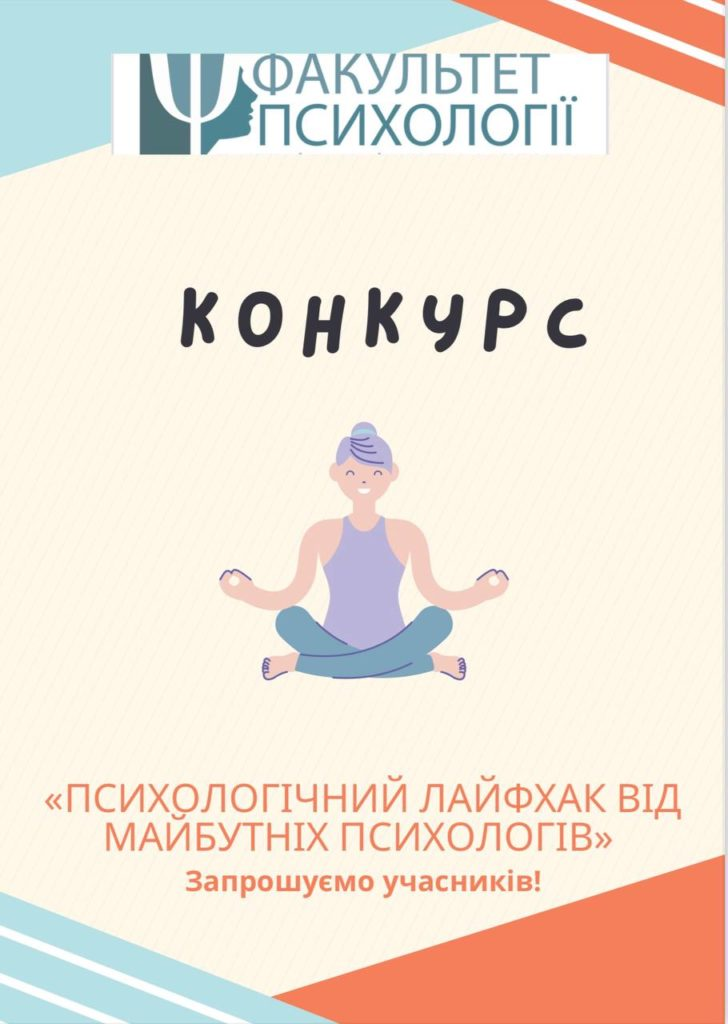 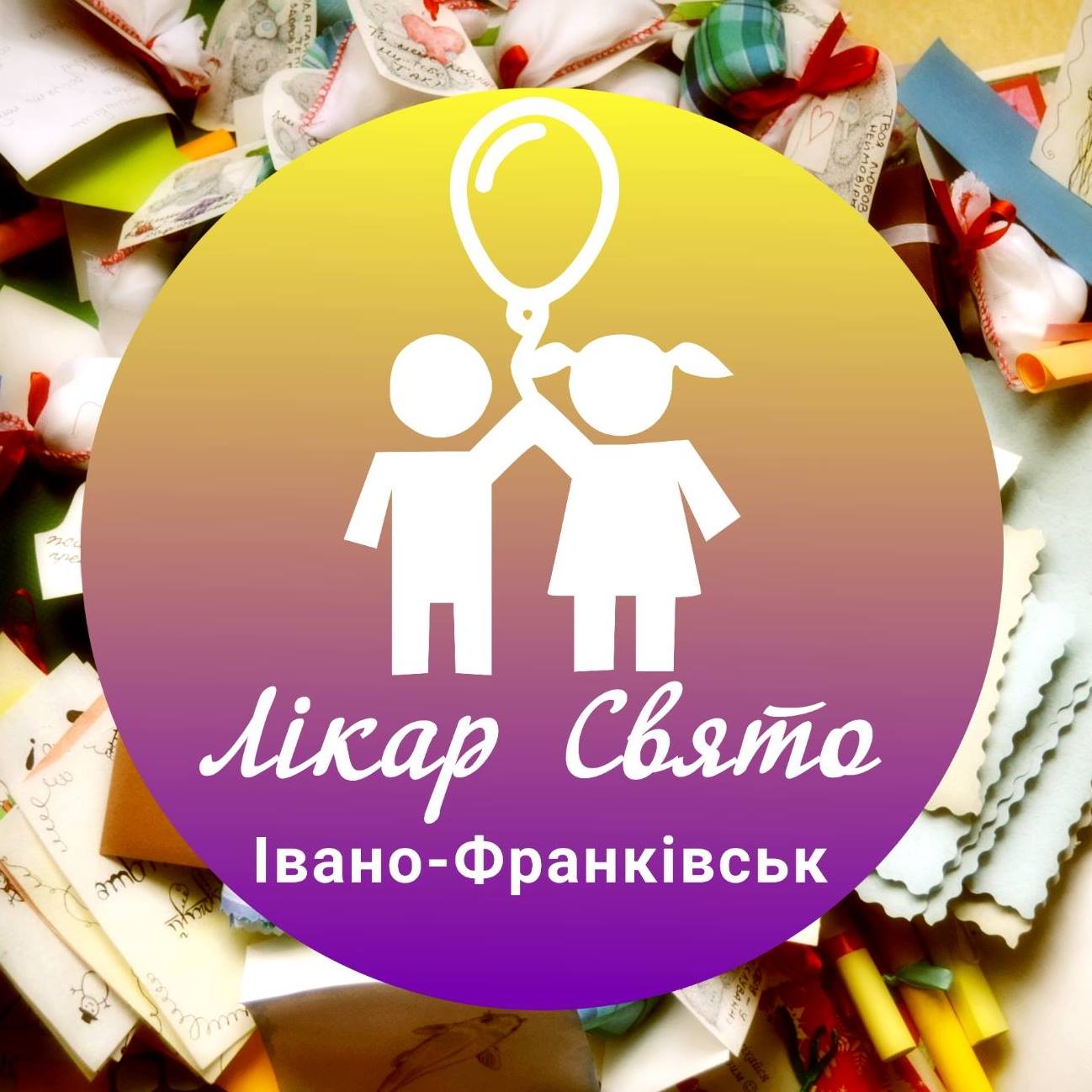 https://kztkp.pnu.edu.ua/лікар-свято/
вул. Шевченка, 57
м. Івано-Франківськ
(0342)596014
dekanat_psycholog@pnu.edu
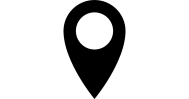 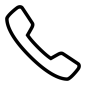 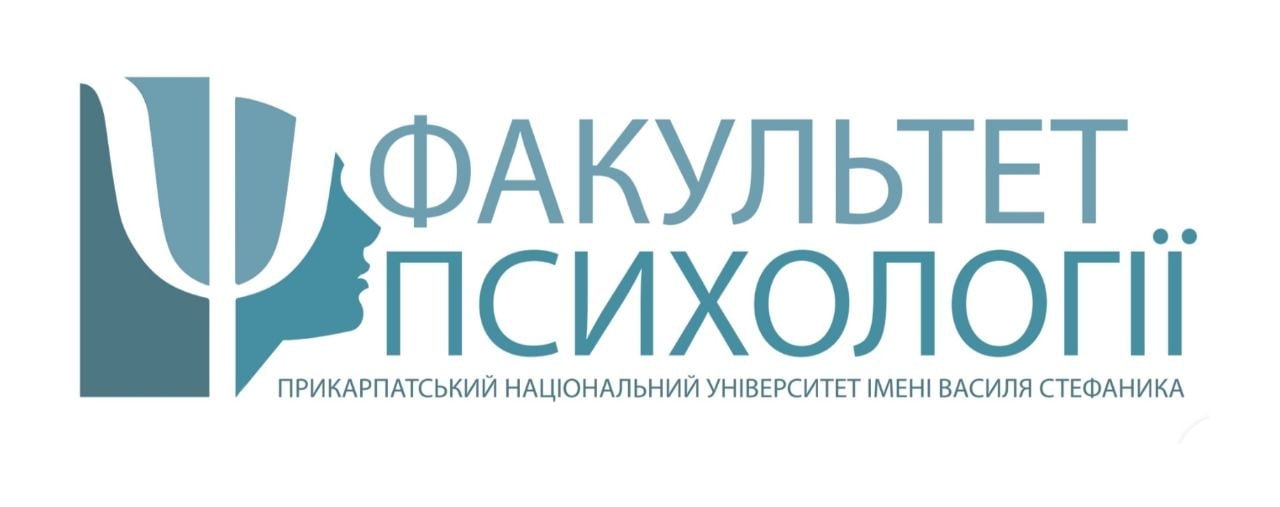 Факультет психології – SMART START твого професійного життя
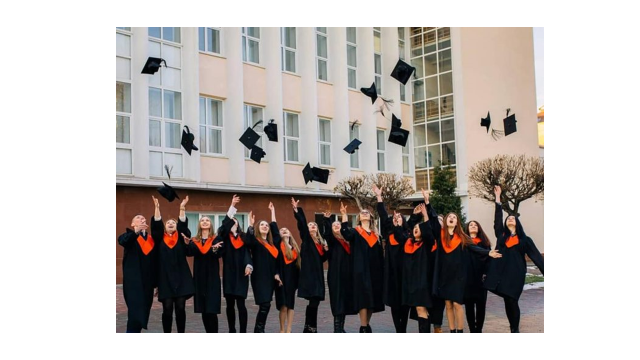 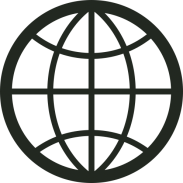 https://philosophical.pnu.edu.ua/
Приймальна комісія: https://admission.pnu.edu.ua/
вул. Шевченка, 57
м. Івано-Франківськ
(0342)596014
dekanat_psycholog@pnu.edu
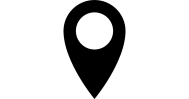 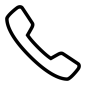